সবাইকে শুভেচ্ছা
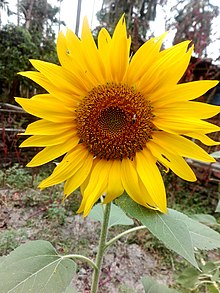 শিক্ষক পরিচিতি
নাম: বীণা পাণি রায় 
প্রধান  শিক্ষক 
বিদ্যালয়ের নাম: হাজীপুর সরকারি  প্রাথমিক বিদ্যালয় 
তারাগঞ্জ,রংপুর ।
পাঠ পরিচিতি
বিষয়: গণিত 
শ্রেণি: প্রথম   
সাধারণ পাঠ: যোগের ধারনা 
বিশেষ পাঠ: যোগ
সময়: ৪০ মিনিট
তারিখ: ০২/০২/২০২০
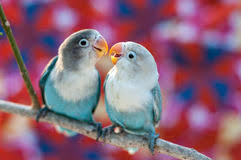 শিখনফল
৯.১.২ উপকরণের সংখ্য যোগকরে প্রতীকের মাধ্যমে প্রকাশ করতে পারবে।
৯.১.৩ ‘+’ ও = চিহ্ন চিনে বলতে পারবে।
৯ .১.৪ সংখ্যার যোগকে ছবির মাধ্যমে প্রকাশ করতে পারবে।
বাস্তব উপকরনের ধারনা : মার্বেল , চুড়ি।
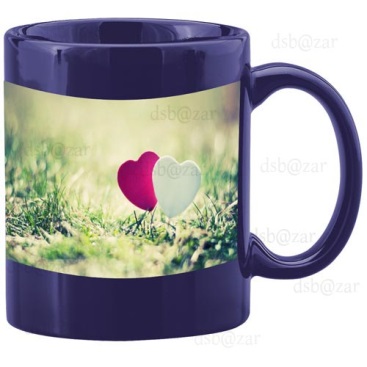 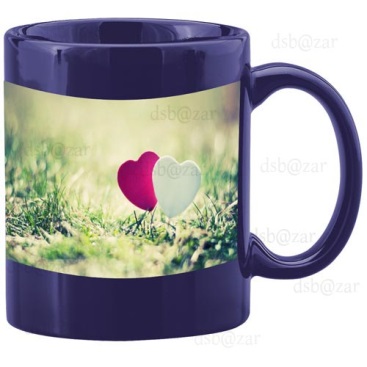 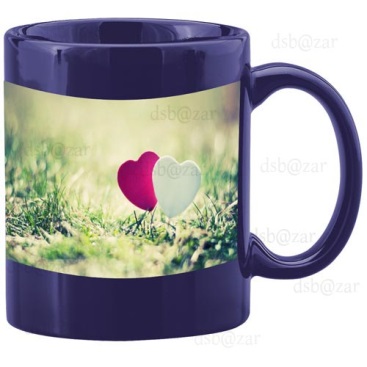 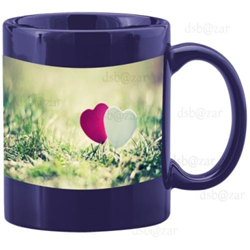 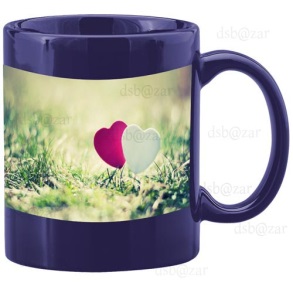 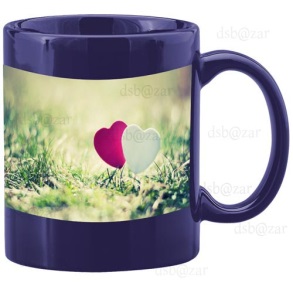 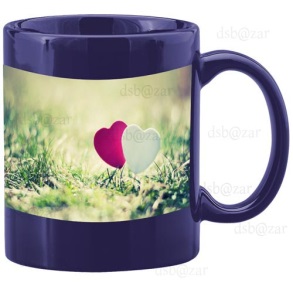 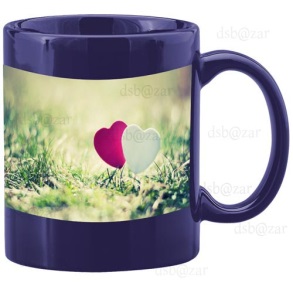 আজকের পাঠ
যোগ
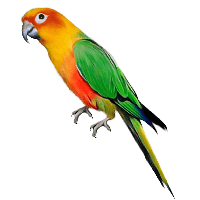 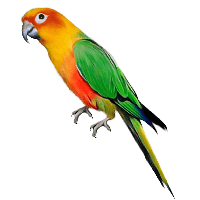 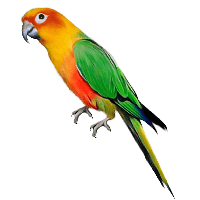 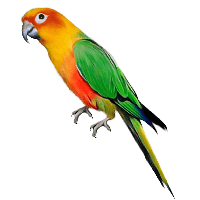 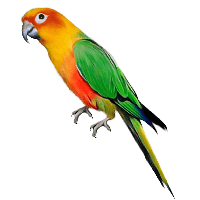 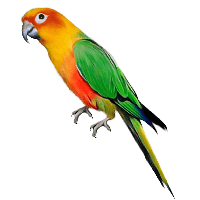 আর
একত্রে
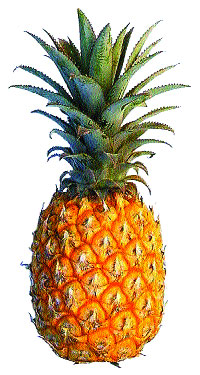 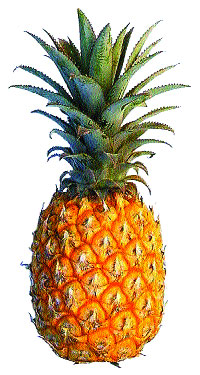 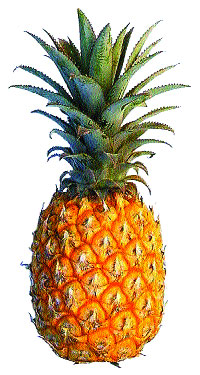 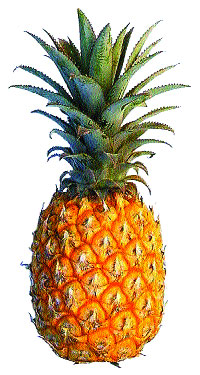 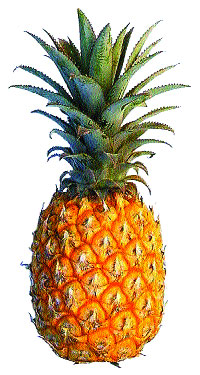 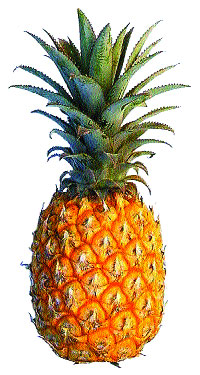 একত্রে
আর
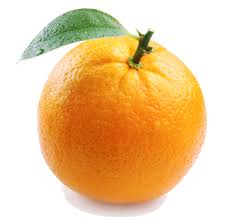 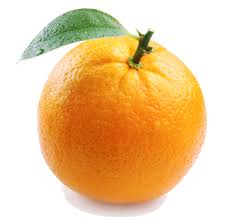 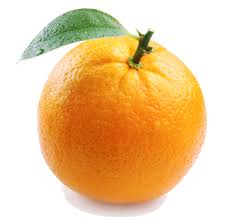 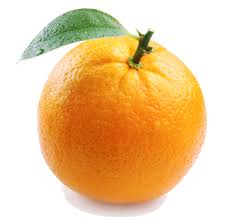 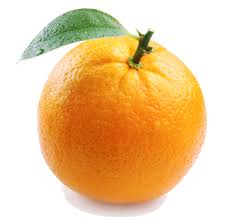 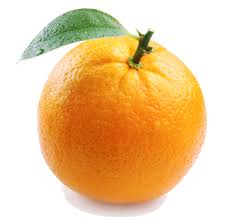 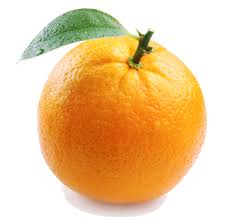 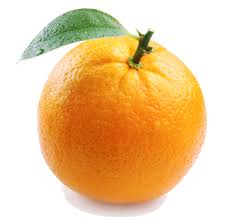 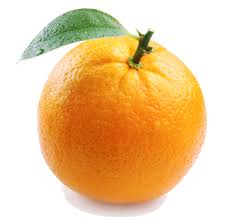 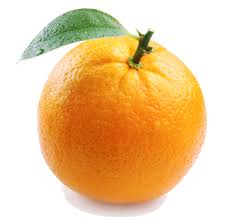 আর
একত্রে
=
‘ + ‘
সমান চিহ্ন
যোগ চিহ্ন
৩+২=
৫
দলীয় কাজ
ছবি গননা করে সংখ্যা লিখ
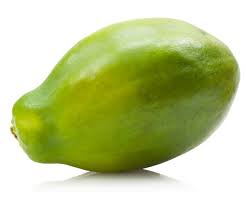 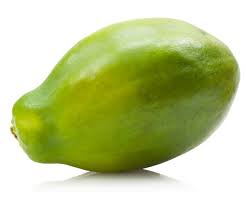 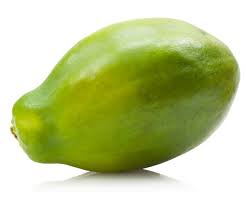 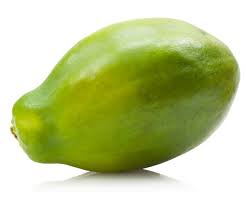 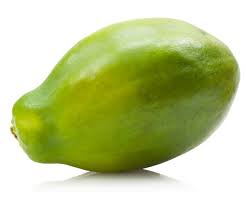 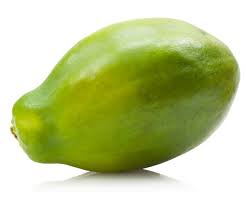 একত্রে
আর
কতো  ?
মূল্যায়ন
‘+’ চিহ্নের নাম কি ? 
৭+৮= ?
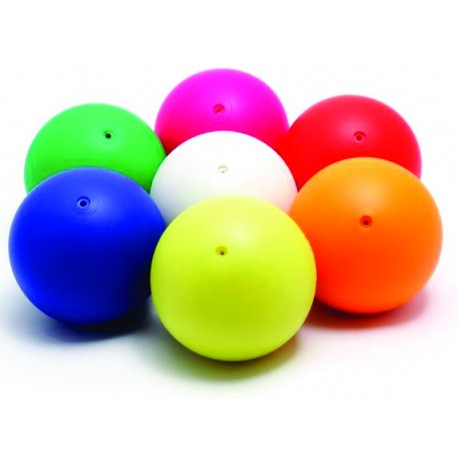 এতক্ষণ সাথে থাকার জন্য অনেক ধন্যবাদ